Хмеля обыкновенного соплодия     Humuli lupuli fructus
Хмель обыкновенный                   Humulus lupulus L.
сем. Коноплевые                            Cannabaceae
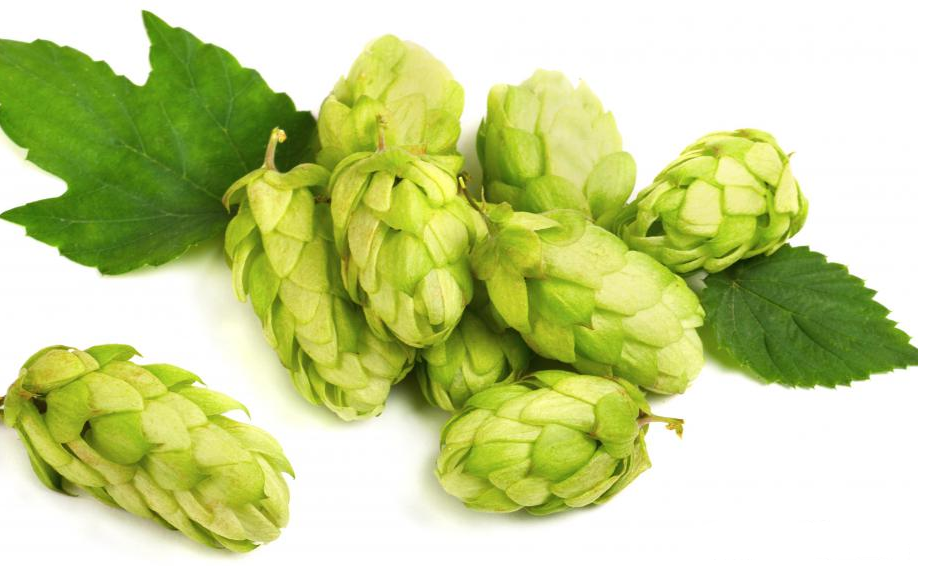 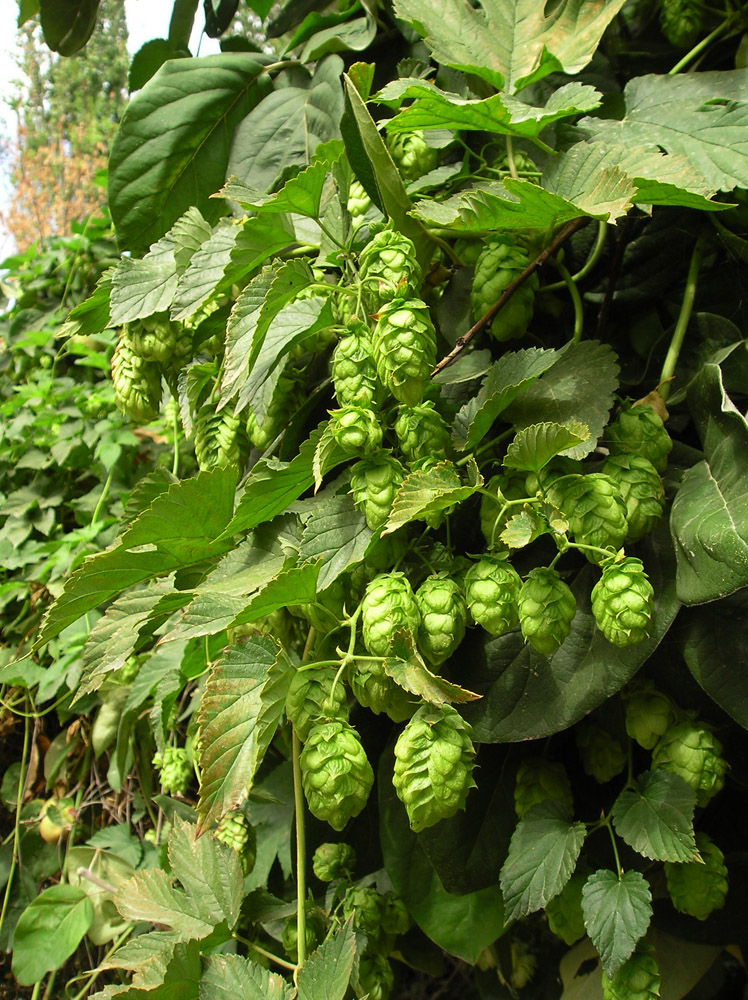 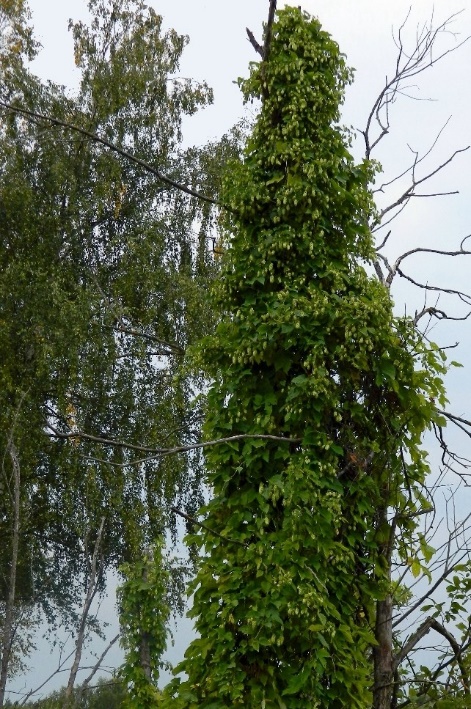 Химический состав
β-мирцен             α-гумулен               β-кариофиллен
гумулон                                                   когумулон
лупулон                                                        колупулон
ксантогумол                                                 изоксантогумол
Стандартизация
Соплодия хмеля обыкновенного включены в ГФ XIV – ФС.2.5.0046.15. Соплодия хмеля обыкновенного предназначенные для получения водных, водно-спиртовых, спиртовых извлечений и экстрактов стандартизуются по содержанию суммы флавоноидов в пересчете на рутин (не менее 0,3%), определяемой методом дифференциальной спектрофотометрии после реакции с AlCl3. Сырье, предназначенное для получения эфирного масла, стандартизуется по содержанию эфирного масла (не менее 0,2%).
Эфирное масло хмеля по ВФС 42-2445-94 количественно стандартизуется по содержанию мирцена (д.б. 45-65%), гумулена (д.б. 15-35%) и β-кариофиллена (д.б. 5-15%), которые определяются методом ГЖХ.
Препараты хмеля обыкновенного
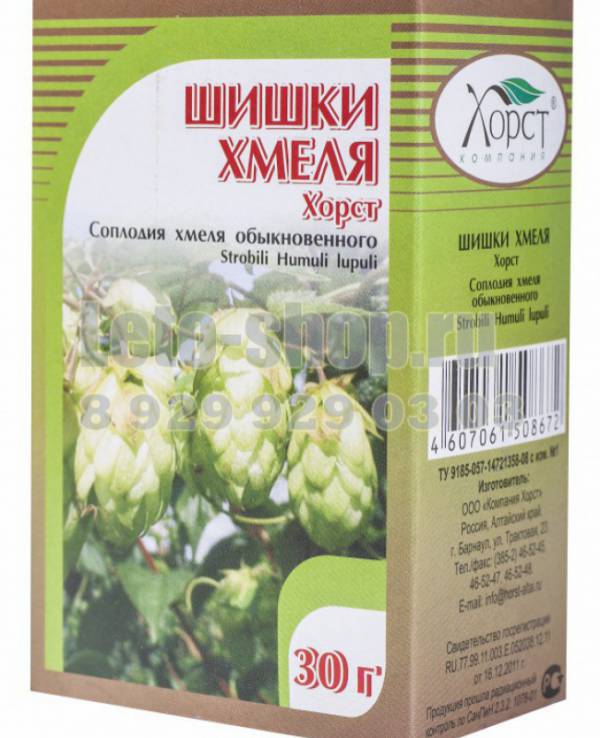 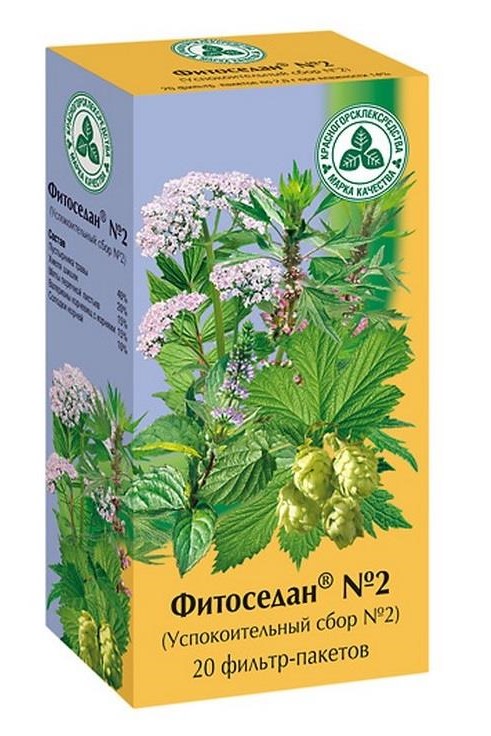 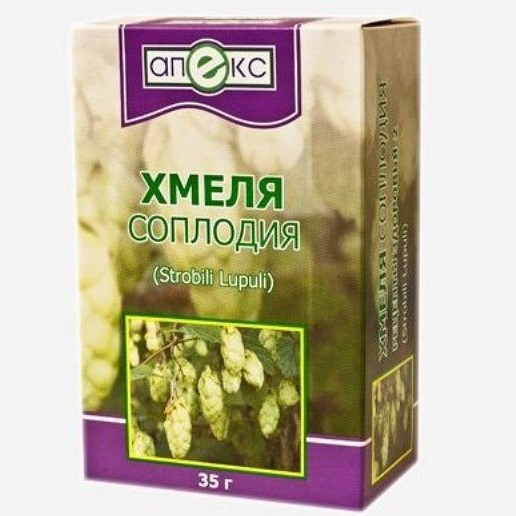 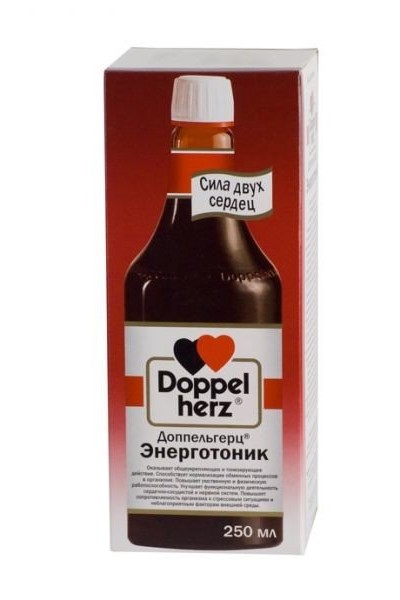 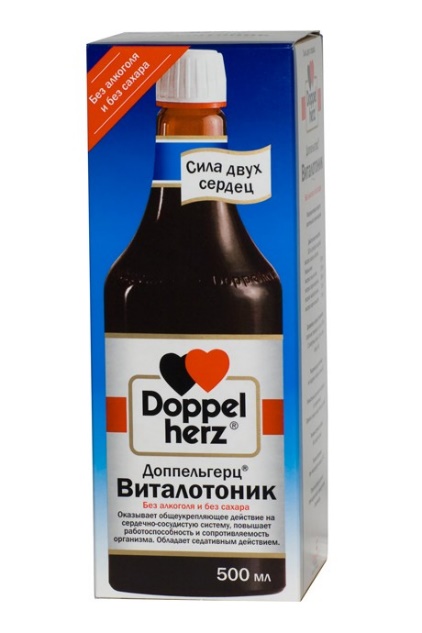 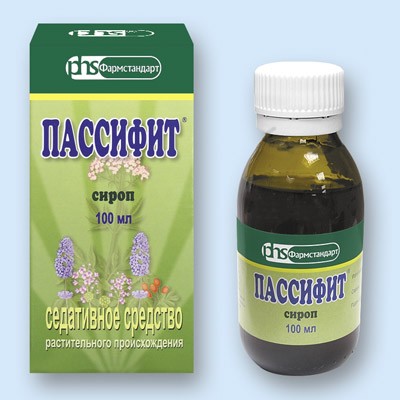 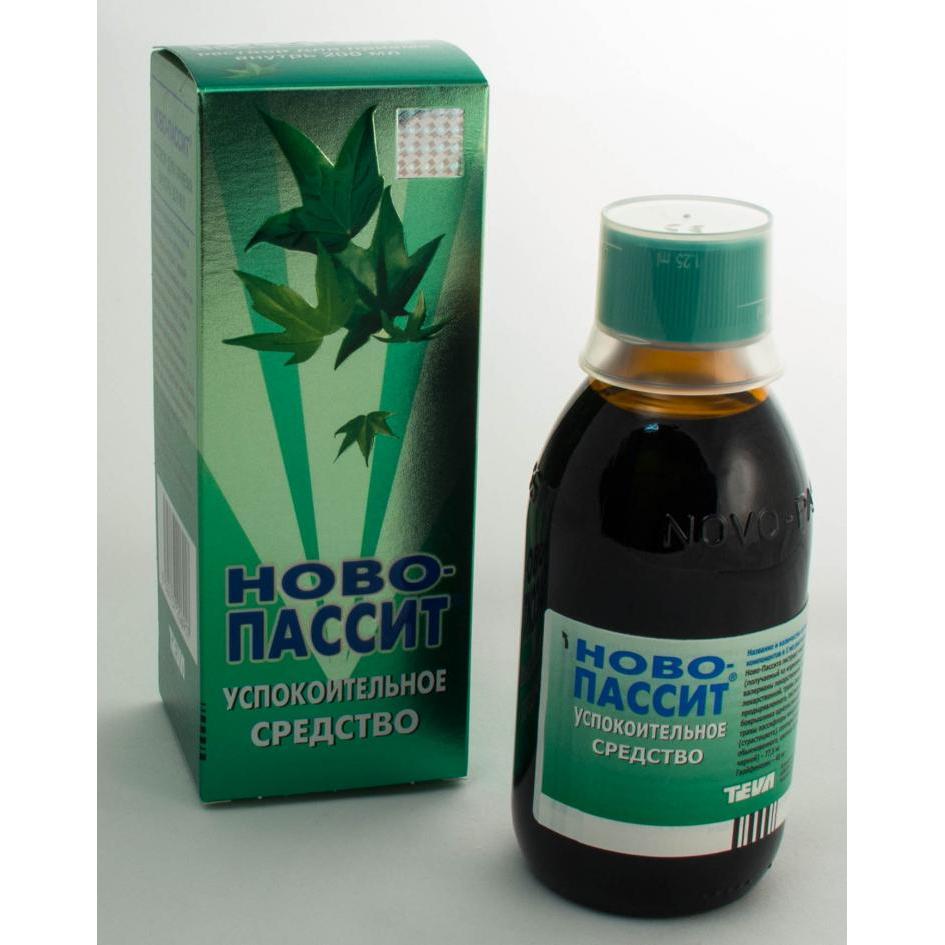 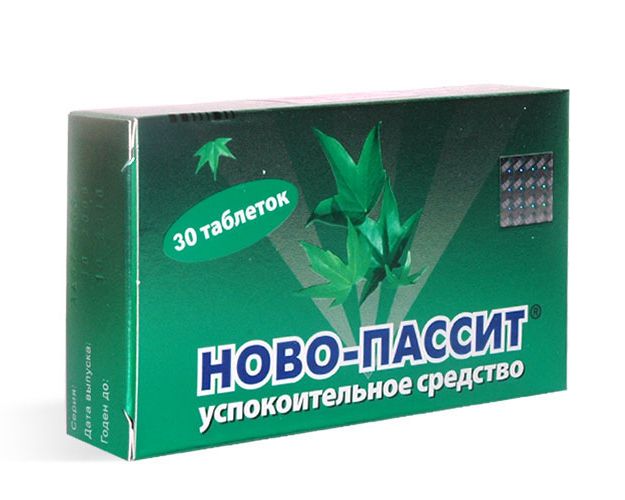 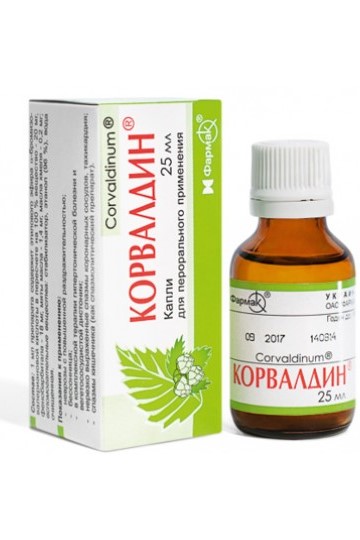 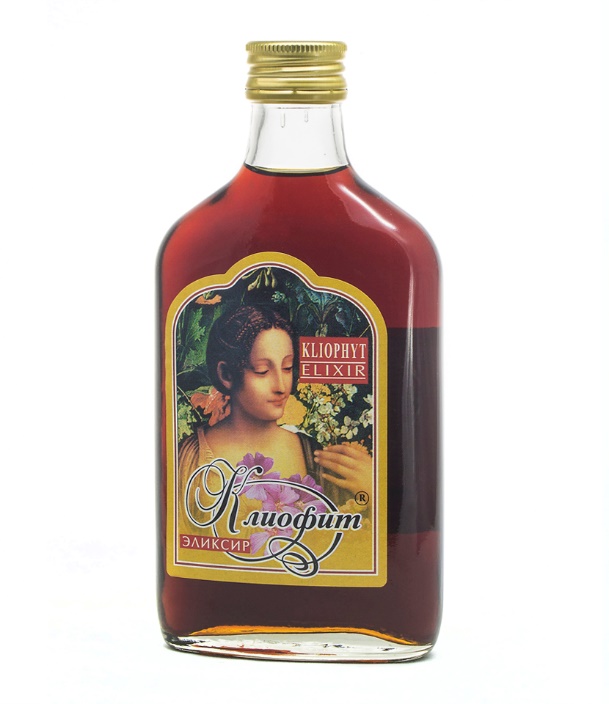 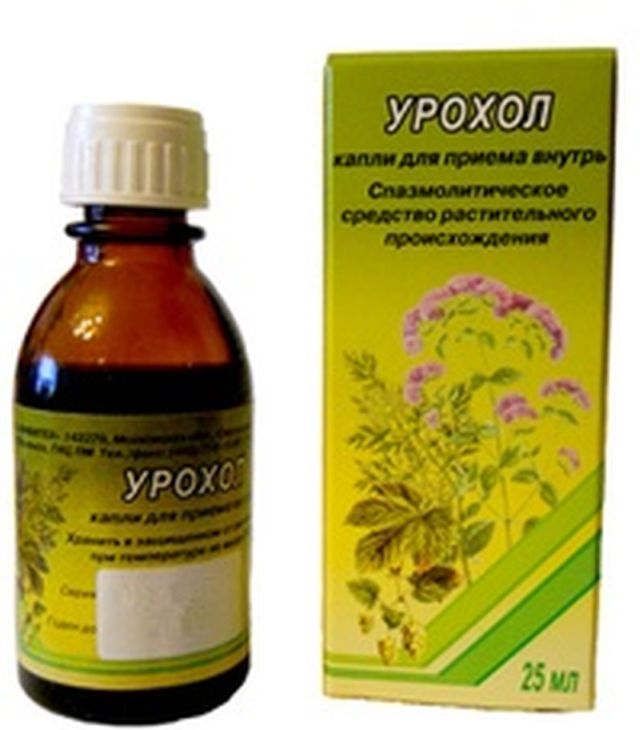